WEBINAIRE SERVICE CIVIQUE :  
Formation des établissements à l’accueil d’un volontaire en Service Civique
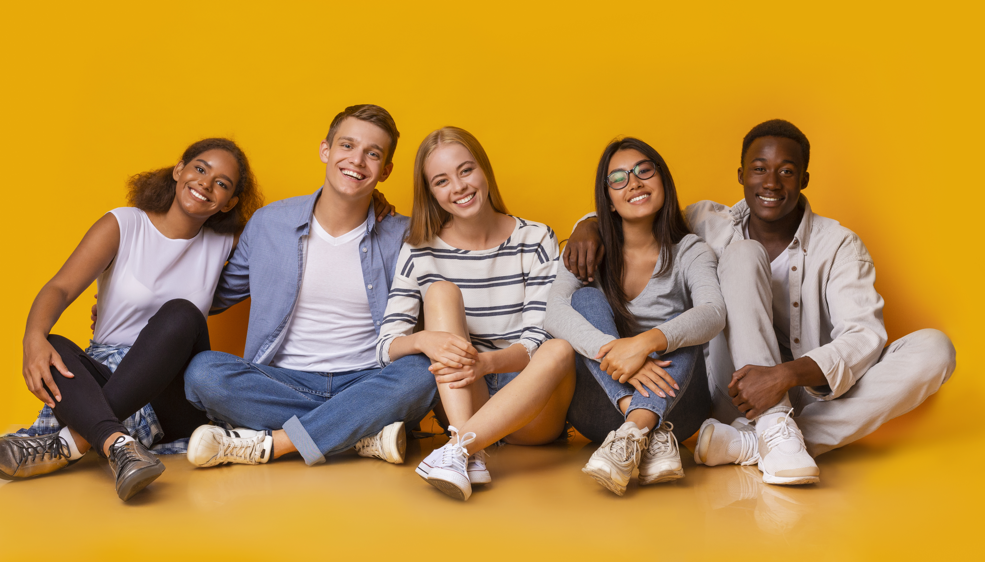 21 septembre 2022
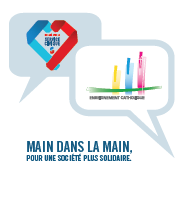 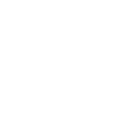 1
[Speaker Notes: XXXXXXXXXXXX inscrits ! 
Bienvenue ! 
1ere session 

« merci de noter dans la conversation vos nom/prenom/commune/nom de l’établissement »]
Animation
Armelle Baril, Coordinatrice Service civique Fédération nationale des Ogec
Stéphanie Dumortier, Chargée de mission Coopération  internationale, CNEAP
Mickaël Gac, Chargé de mission, Pôle éducatif pédagogique et pastoral , SGEC
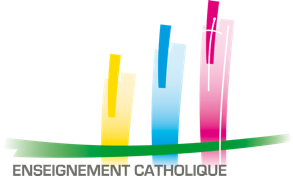 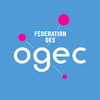 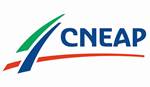 2
[Speaker Notes: Chacun se présente]
Déroulé
14h00 formation, questions réponses après chaque thème
Mi parcours, pause de 5 minutes
Poursuite de la formation, questions réponses après chaque thème
17h00 fin
3
[Speaker Notes: AB

Spécificité étrangers abordées à chaque point
Vous pouvez poser vos Q par écrit, MG les reprendra à chaque thématique 
Merci d’indiquer dans la conversation votre nom, prénom, ville et nom de l’institution]
Plan
Les grands principes du service civique
La publication de votre offre de mission
La sélection du volontaire 
Se préparer à son rôle de tuteur
L’accompagnement concret
4
[Speaker Notes: AB]
Les grands principes du service civique
[Speaker Notes: AB 
14H10  JUSQU A 14H45  30 MINUTES
-Le SC Créé en 2010, par martin hirsch  -Le service militaire est l’ancetre du SC 
-Engagement de sc : Il s’agit de volontariat  16 / 25 ans 
-le SC pour les + de 25 ans, pas agréé 

Le sc est géré, administré par L’Agence du Service Civique est sous la tutelle du Ministère de l'Education nationale, de la Jeunesse et des Sports.

C’est une forme de volontariat 

Différentes formes de volontariat (10 ) , 

Si j’ai plus de 25 ans, le volontariat associatif 
corps européen de solidarité (CES)
Vsi volontariat de solidarité international 
sapeur-pompier volontaire, 
Le volontariat de solidarité internationale (VSI)
Le volontariat international en administration (VIA)
Levolontariat international en entreprise (VIE),]
L’engagement de service civique ?
L’engagement de service civique
Réservé au 16-25 ans
L’ARTICLE L.120-1 DU CODE SERVICE NATIONAL  

« LE SERVICE CIVIQUE A POUR OBJET DE RENFORCER LA COHÉSION NATIONALE ET LA MIXITÉ SOCIALE ET OFFRE À TOUTE PERSONNE VOLONTAIRE L'OPPORTUNITÉ DE SERVIR LES VALEURS DE LA RÉPUBLIQUE ET DE S'ENGAGER EN FAVEUR D'UN PROJET COLLECTIF EN EFFECTUANT UNE MISSION D'INTÉRÊT GÉNÉRAL AUPRÈS D'UNE PERSONNE MORALE AGRÉÉE. […] »
6
[Speaker Notes: AB

10 thématiques:
Education pour tous– culture et loisirs – environnement  – sports – santé – solidarité – mémoire et citoyenneté  - développement international  - citoyenneté européenne (new 2022)


action humanitaire et intervention d’urgence]
Les caractéristiques de cet engagement
Les 8 principes fondamentaux 
Intérêt général 
Citoyenneté
Mixité 
Accessibilité
Complémentarité 
Initiative 
Accompagnement bienveillant
Respect du statut (statut encadré, reconnu et respecté)
7
[Speaker Notes: Ab/SD en alternance 
LES 8 PRINCIPES FONDAMENTAUX DU SERVICE CIVIQUE
➊ Intérêt général
Le Service Civique est un engagement au service de l’intérêt général, qui permet aux jeunes volontaires de réaliser une mission en faveur de la cohésion nationale et de la solidarité.
➋ Citoyenneté
Tout au long de la mission de Service Civique, les volontaires vivent une expérience de citoyenneté et d’ouverture sur le monde, via la mission qu’ils réalisent, via leur environnement d’accueil (association, service de l’Etat, collectivité territoriale...) ou via les formations qu’ils reçoivent.
➌ Mixité
Le Service Civique a pour objectif de faire vivre une expérience de mixité sociale aux volontaires. Leur mission doit leur permettre de rencontrer des personnes différentes et d’être confrontés à un environnement avec lequel ils n’auraient pas été naturellement en contact, que cela soit à travers les publics ou d’autres volontaires aux profils variés avec qui ils interviennent ou qu’ils pourront rencontrer pendant la durée de leur Service Civique.
➍ Accessibilité
Les missions de Service Civique doivent être accessibles à tous quels que soient le profil, la situation et l’origine des candidats, leur parcours ou leur formation initiale. Le processus de sélection doit tenir compte de ce principe fondamental et se faire sur la base de la motivation des jeunes à s’engager.
➎ Complémentarité
Les missions proposées aux volontaires au sein des structures d’accueil sont complémentaires de celles des salariés, des bénévoles et des stagiaires et ne peuvent s’y substituer. Elles ne peuvent être indispensables au bon fonctionnement habituel des organismes. Elles permettent de proposer des actions socialement innovantes et de nouvelles façons d’intervenir au profit des bénéficiaires de l’organisme d’accueil.
➏ Initiative
Le Service Civique permet aussi bien aux jeunes qu’aux organismes de tester de nouveaux projets et de nouvelles méthodes. Les volontaires doivent pouvoir faire preuve d’initiative tout en respectant les règles de vie et le fonctionnement de l’organisme qui les accueille.
➐ Accompagnement bienveillant
L’accompagnement des volontaires est au coeur du projet d’accueil. Le Service Civique est un temps de transmission entre chaque jeune engagé et son tuteur ou les autres membres de son organisme d’accueil. C’est également pour lui un temps de réflexion et de maturation de son projet d’avenir. Dans un environnement bienveillant, les volontaires s’ouvrent aux autres, découvrent, progressent dans leur mission, dans leur projet de vie, dans leur parcours et dans leur vision du monde.
➑ Respect du statut
Le Service Civique est inscrit dans le code du service national. C’est un statut encadré fondé sur le volontariat et la réciprocité entre les volontaires et les organismes d’accueil. Pour la réussite de la mission de Service Civique, le cadre doit être connu, reconnu et respecté par l’ensemble des salariés, bénévoles, agents, bénéficiaires ou usagers des organismes d’accueil. temps de la mission à son contenu, pour éviter des temps inoccupé]
Les caractéristiques de cet engagement
Le cadre légal 
Jeune de 18 à 25 ans (EC), 30 ans pour les porteurs de handicap
Sans condition de diplôme
Compatible étude/emploi
6 à 12 mois : moyenne de  8 mois 
24h et 35h, 2 jours de congés par mois 
Indemnisé 601 € : 489,59 € ( état) + 111,35  € ( établissement -maintenu en cas de maladie ) + 111 € sur critères sociaux (rsa/boursier)  
Protection sociale ( SS ) et acquisition de trimestre de retraite
Peut remplacer un stage, donne des ECTS 
2 formations volontaire + formations tuteur
Organisme à but non lucratif
8
[Speaker Notes: AB

2 jours de congé = pendant les vacances > droit, pas d’annualisation
 Pas de mutuelle 

sd
Le Système européen de transfert et d’accumulation de crédits ou ECTS pour European Credit Transfer and Accumulation System, est un système de points développé par l'Union européenne, pour donner des équivalences de niveau d’étude

ab
Donne droit à des 240 € de formation via le CEC]
Les caractéristiques de cet engagement
Vigilance ! 
Volontariat (cadre légal spécifique)

Pas salariat (ex : pas d'assistant de langue)
Pas de lien de subordination
Pas code du travail
Pas stagiaire  (mise en pratique connaissance et formations) 
Pas bénévolat (pas de cadre légal)
9
[Speaker Notes: Ab

Code du Service national
Impossible avant et après,  cdd, sauf mission très différente, éventuellement bénévolat 
Ok pour respect du RI, planning, règles du cadre professionnel]
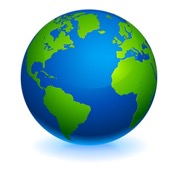 Les caractéristiques de cet engagement pour les volontaires européens et internationaux
Durée jusqu’à 10 mois
Hébergement et repas
 Prise en charge du transport international aller-retour 
Hébergement (se substitue au versement des 111,35 €) 
Prise en charge assurance maladie et assurance rapatriement 
Facilitations diverses
Formalités administratives
[Speaker Notes: Sd

Tout ce qui a été dit avant s’applique, avec quelques spécificités]
Les avantages
L’établissement 
Permet de mettre en place des projets 
Nouvelle énergie 
Répond aux valeurs de l’école catholique
Richesse pour le tuteur
Vivier pour d’éventuels recrutements
Société
Sert l’intérêt général
Exemple de citoyenneté  à valoriser auprès des élèves
Le volontaire
1ère expérience 
Prise de confiance 
Formateur
Expérience reconnue et valorisée
11
[Speaker Notes: Ab 
SD mobilité… richesse]
Succès dans l’Enseignement catholique
12
[Speaker Notes: 17 udo – uro gèrent 75 % des volontaires]
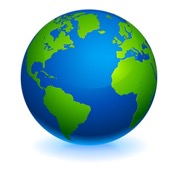 Succès dans l’Enseignement catholique
13
[Speaker Notes: Projection 15 pour 22/23 

effort particulier pour accueillir des européens : 15]
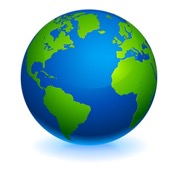 Succès dans l’Enseignement catholique
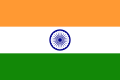 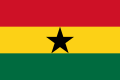 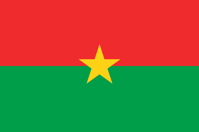 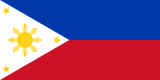 Inde (12)             Ghana  (10)         Philippines (7)        Burkina Faso (4)
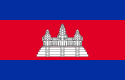 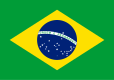 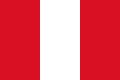 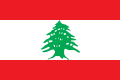 Cambodge (4)         Liban (4)          Brésil  (3)              Pérou (3)
Népal, Congo, Vietnam, Laos, Cameroun, Comores, Equateur, Côte d’Ivoire, Madagascar, Mali, Afrique du Sud, Royaume –Uni, Allemagne, Espagne, Pologne, Italie ….
14
Vos questions
[Speaker Notes: DEBUT 14H50 FIN 15h00
MG]
La publication de l’offre sur le site de l’agence
[Speaker Notes: 15h00-15h05
Pour ceux qui ne l’ont pas encore fait :
Étape obligatoire  na 00021 00157
Voir MOP
Reprendre le projet validé, ne pas transformer pour en faire une offre d’emploi
Synthétiser, la rendre attractive
Pas de critère de sélection 

Pas de publication pour les étrangers hors europe (à vérifier agence)]
Vos questions
[Speaker Notes: 15h05  15h15]
Les clés de la réussite d’une mission  ? 

Choisir le bon candidat!
18
la sélection du volontaire
Les canaux de sélection du volontaire : où diffuser l’offre ?
Les candidatures reçues via le site de l’Agence
Diffusion de l’annonce par les missions locales de votre commune, club de sport, maison des jeunes  dans le journal local, dans les gymnases, maison de la jeunesse, auto-école , hall de mairie , supermarché ….
Annonces sur les sites internet de l'Etudiant, Studyrama, Le bon Coin, Gens de confiance … et autres sites internet de petites annonces qui ne sont pas spécialisés dans la recherche d'emploi 
Contacter les associations d’handicap
Publication de l’annonce sur 	- sur le site internet de l'école	- sur le site Facebook de l'école, et les autres réseaux sociaux	- sur le panneau d'affichage de l'école	- dans de journal de l'école
Solliciter l'APEL et son réseau
Contacter les établissements scolaires voisins
Nouveau : Contacter pôle emploi ( cej )
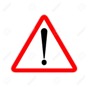 20
[Speaker Notes: 15H15  JUSQU 15H40 / 25 MINUTES

Attention pas rédiger comme une recherche emploi = se baser sur votre projet accepté ( mission de SC / titre / dans quelle structure / objectifs / durée / indemnisation / PAS DE CRITERE DE SELECTION 

Guide du recrutement envoyé lundi 19/9]
La sélection : principes fondamentaux
Le volontaire, comme le recruteur ont compris et adhèrent aux 8 principes fondamentaux du SC (incluant l’objectif citoyen)

Entre 18 et 25 ans (30 ans pour les porteur d’handicap) 

Règle d’or : principe d’ouverture à tous et de mixité sociale !

Pas de sélection sur le niveau d’études, l’origine sociale
Privilégier les à-cotés non académiques
Privilégier le savoir être ( relationnel )
Le plus important : LA MOTIVATION POUR LA MISSION 

Soyez à deux lors de l’entretien
Ne pas prendre la décision seul
21
La sélection : principes fondamentaux
Vigilance !

Le public étant mineur : 

Extrait de casier judiciaire n°3 requis (B2)
Possibilité de demander au directeur du rectorat, le casier n°2
Capacité à être en contact avec des enfants 
Attention au profil fragile, en rupture avec l’école

Positionnement, utilisation des réseaux sociaux
22
[Speaker Notes: SD
Vérifier casier judiciaire (AB/ SD)]
La sélection : comment procéder
Sur entretien, présentiel

S’assurer que le volontaire ait compris qu’il s’agit d’une mission de volontariat de SC et non d’un travail. Connait-il le dispositif ? 
S’assurer de sa compréhension de la mission
La présenter en détail, préciser le tutorat proposé
Préciser la durée, les jours effectifs et les horaires
Préciser les indemnités ( 489,59 € + 111,35€ = 601 € ) +111 € (si boursier ou RSA)
S’assurer des dispositions pratiques (logement /domicile-lieu/ tps et modalités de transport )
23
[Speaker Notes: Si bien présenté moins de risque de mésentente
Possible d’envisager un hébergement en internat par exemple]
La sélection : exemples de questions
Présentez vous, 
 Qu’aimez-vous faire de votre temps libre ? 
 Qu’attendez-vous d’une mission de SC ? 
 Qu’attendez-vous de cette mission précisément ? 
 Pourquoi un établissement scolaire ?  
 Pourquoi cette mission est faite pour vous ? 
 Etes-vous engagé dans d’autres activités en parallèle, en plus de votre mission de service civique ? 
 Autoévaluez-vous sur une échelle de 1 à 5 sur l’autonomie, la débrouillardise, et sur le travail en équipe.
24
Pas ou peu de candidats ?
Reformulez votre offre sur le site 
Vous êtes en zone rurale, proposez un hébergement ( cet avantage remplacera le versement des 111,35 € )



Retenez le candidat qui vous a convaincu
Ne pas sélectionner « le 1er venu, au risque de perdre la place  »
25
[Speaker Notes: Offre  à pourvoir, non brouillon 
Mieux vaut reporter le démarrage, voire personne car risque de souci]
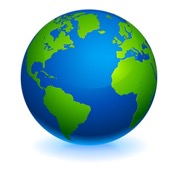 La sélection du volontaire étranger
Programme de Réciprocité : volontaires hors Europe

Mise en lien avec votre référent territorial France Volontaires : échanges sur la mission
Activation du réseau des Espaces Volontariats : diffusion de votre offre de mission
Identification des candidats et transmission des profils
Entretiens en visio
Constitution du dossier de demande de visa une fois le volontaire sélectionné
26
[Speaker Notes: SD Formalités spécifiques (déjà fait normalement)
	- Pré-contrat fait par la fnogec
	- Constitution du dossier de visa fait par le volontaire et FV
	- Achat du billet d’avion 

France Volontaires est là pour identifier les candidats, ensuite vous retenez le candidat mais plusieurs entretiens sont nécessaires. L’entretien doit être mené avec plusieurs personnes dont le tuteur et co-tuteur.]
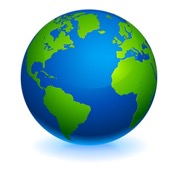 La sélection du volontaire étranger
Volontaires européens

Vous avez la charge de la recherche du candidat, inspirez-vous des canaux proposés lors du webinaire dédiée du 13/06/2022 (PPT) https://www.fnogec.org/service-civique/campagne-2022-2023-kit-complet/depot-des-projets-de-missions/accueillir-un-volontaire-international

N’hésitez pas à vérifier s’il existe des jumelages, des coopérations décentralisées, des échanges inter-établissements préexistants, ou des associations de solidarité internationale pour orienter le choix d’un pays et pouvoir créer des liens durant le mission.
27
[Speaker Notes: Plusieurs entretiens, entretiens à menr à plusieurs]
Vos questions
[Speaker Notes: 15H40 -15H50

ENSUITE PAUSE JUSQU 15H55]
Les clés de la réussite d’une mission  ? 

Un tutorat réussi ! S’engager à  :
Consacrer du temps
Respecter les attendus
29
Se préparer au rôle de tuteur et co-tuteur
Se préparer à être tuteur : 5 points
S’informer : site de la Fnogec 
Connaitre la mission 
Comprendre son rôle et respecter ses obligations : 
Donne un cadre et des repères dans l’environnement professionnel 
Garant du bon déroulement de la mission, suit l’évolution du projet et réajuste les contours de la  mission en fonction de l’avancement
Gère la motivation du volontaire (et du groupe projet) et les  éventuels problèmes disciplinaires ou de comportement
Accompagne le jeune dans son projet d’avenir
Est le référent des autres acteurs qui gravitent autour du volontaire
Signe la charte de l’intermédiation
31
31
[Speaker Notes: DE 15h55 à 16h05 10 minutes

Attention au temps ! Chronophage 
Ce et tuteur !!!!

Outils : Site de la fnogec  : guide de l’agence structure d’accueil + celui aux tuteurs ( tres complet )  + livret du tuteur (synthèse + fdo )]
Se préparer à être tuteur
S’engager : s’investir  

En amont, élaborer la mission, être en accord 
Penser autrement 
Coordonner, fédérer les différents acteurs
Y consacrer du temps
Accompagner de façon bienveillante 

Se former :  
Webinaire actuel : les fondamentaux et le démarrage
Sessions prévues en présentiel à Paris les 18/01 et 01/02 2023  (volontaires et tuteurs) et en régions
32
32
[Speaker Notes: Ne pas imposer ce rôle

Nouveau cadre légal, Caractéristiques propres
Basé sur la motivation

5 heure par mois >>>> cotutorat]
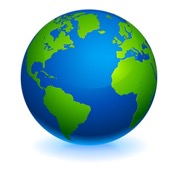 Se préparer à être tuteur d’un volontaire international
Echanger régulièrement avec le futur volontaire
L’aider à préparer son arrivée, l’organiser avec lui
Anticiper : qui accueille le volontaire les premiers jours ?
Préparer son logement
Impliquer vos collègues dans la préparation de l’arrivée et de la mission
Se renseigner sur le pays d’origine du jeune, vous préparer vous aussi à la rencontre interculturelle
33
[Speaker Notes: SD]
Vos questions
[Speaker Notes: 16h05  16h15]
L’accompagnement, concrètement
36
[Speaker Notes: 1-Se  présenter, présenter l’établissement, l’Enseignement catholique 
Remettre le règlement intérieur et autres informations sur l’établissement, ….. 
Faire signer les contrats
Lui remettre le livret d’accueil, le guide du volontaire, l’emploi du temps, le livret sur le projet d’avenir

	Intégrer le volontaire, le 1er jour, par le tuteur en personne :

Présenter le volontaire à toutes les équipes 
Visiter les locaux
Le présenter aux parents d’élèves 
L’informer des journées de formation à la citoyenneté obligatoires (et psc1 )
Redéfinir la mission : objectif, planification 

      2- Par des entretiens réguliers sur :

La planification des activités à venir
Le lien entre les activités et les apprentissages du volontaire
L’identification des compétences développées
Les découvertes faites, les intérêts développés
La mission avec les autres (équipe, parents d’élèves, partenaires...)

Entretiens planifiés et à la demande 

(Points qui peuvent être abordés:
Le bilan de cette phase (éléments positifs / négatifs), événements marquants;
Impressions et questionnements du volontaire sur son nouvel environnement;
Les découvertes faites, les intérêts développés ;
Questions par rapports aux activités à venir  ;
Les relations avec l’équipe.

Compléter obligatoirement des fiches outils :
 la fiche-outil de suivi (tous les mois),

 la grille des acquis (3 fois au cours de la mission), 

envoyer ces documents à la Fédération des Ogec ou aux fédérations territoriales.

(Voir site fnogec : 
tutorat – fiche outil de suivi, chaque mois
Identification des compétences développées : grille des acquisition sur le site  :  18 capacités de savoir être, 17 capacités de savoir faire, 3 domaines de savoir : 3 fois 

Prévu envoyer feuille de route pour les étapes et les fréquences )

3- Projection du volontaire pour l’après SERVICE CIVIQUE : projet professionnel, de formation, personnel

C’est réfléchir, donner des pistes….
C’est suivre le jeune après son SC
Entretiens planifiés

Utiliser et compléter 1 document obligatoirement : livret d’accompagnement   au projet d’avenir, au minimum (3 fois  au cours de la mission) 
les envoyer à la Fédération des Ogec ou aux fédérations territoriales.

(Lors entretien 1ere semaine, puis au moins 2 fois, voire plus]
37
[Speaker Notes: élaborer et envoyer par mail à la Fédération des Ogec (Fnogec) ou aux fédérations territoriales : 

le relevé de présence-versement  (tous les mois) 
(Doc sur le site fnogec : 
Vous recevrez une feuille de route pour les doc à compléter, la fréquence, en début de mission
Pour réaliser ce suivi, feuille de route : Sur le site de la Fnogec
https://www.fnogec.org/service-civique/
Tutorat/feuille-de-route-des-entretiens-a-mener-avec-le-volontaire

5- Veillez à l’inscription 
Co -organiser le transport avec le volontaire
S’assurer de sa participation
Échanger à son retour 

Notez que la formation civique et citoyenne s’inscrit sur 2 jours consécutifs (Nouveau !)

(Les udo-uro ou fdo convoquent les volontaires aux formations 
Si impossibilité de suivre ces formations, OBLIGATION DE TROUVER UNE FORMATION ISOLEE incombe aux tuteurs)

6- fin de mission :
Faire la synthèse de la mission

Élaborer le bilan nominatif et la grille des acquis avec le volontaire

Répondre au questionnaire en ligne

S’engager sur plusieurs mois à garder contact avec le volontaire]
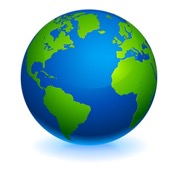 Concrètement, accompagner le volontaire étranger
Une préoccupation constante : veiller à ce que le volontaire soit bien entouré, favoriser les liens, y compris avec les autres volontaires

 Prévoir des points très réguliers

Accompagner son intégration : dans l’établissement, sur le territoire, dans sa nouvelle vie quotidienne

 Valoriser son expérience

 Un film témoignage: https://www.youtube.com/watch?v=YQE-U0oxDRw

 Des ressources disponibles aussi auprès du Red
38
[Speaker Notes: Même timing avec une attention particulière]
Vos questions
[Speaker Notes: 16h45 questions en live]
Nous retrouver
Le site de la Fédération des Ogec https://www.fnogec.org/
Nous écrire :
Fnogec  (processus, suivi administratif, formations) 
Armelle Baril service-civique@fnogec.org
Cneap  (volontaire étranger) 
   	Stéphanie Dumortier stephanie.dumortier@cneap.fr 
Sgec (volontaire étranger)
Mickaël GAC m-gac@enseignement-catholique.fr
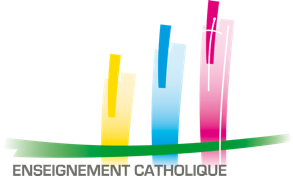 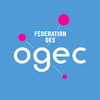 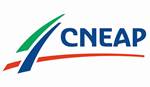 40
WEBINAIRE SERVICE CIVIQUE :  Accueillir un volontaire en SERVICE CIVIQUE
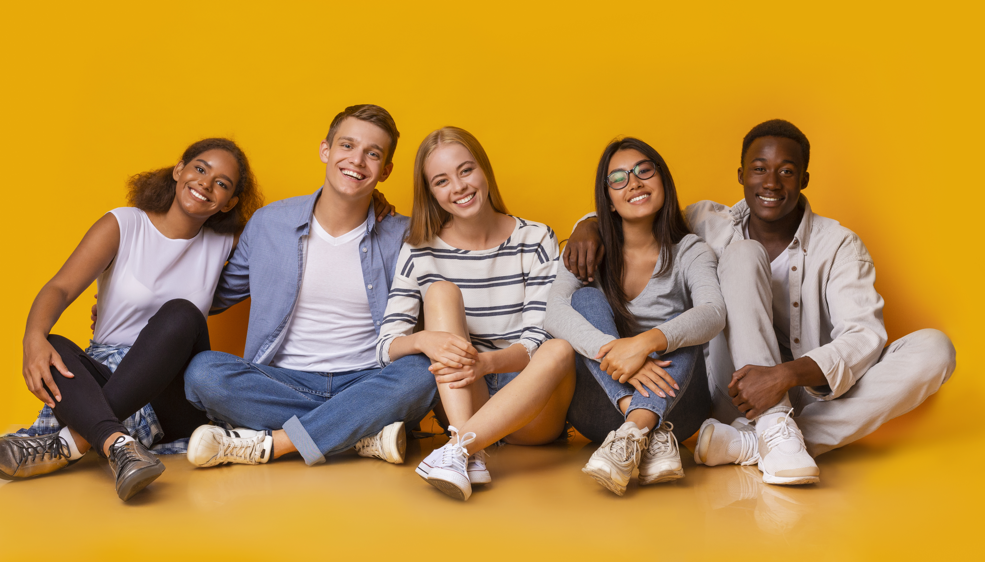 Merci pour votre attention & votre engagement !
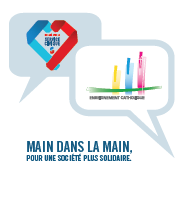 41